ï‡f”Qv
পরিচিতি
পাঠ পরিচিতি
শিক্ষক পরিচিতি
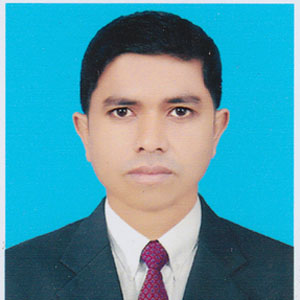 শ্রেণি	: দ্বাদশ 
বিষয়	: পৌরনীতি ও সুশাসন ২য় পত্র  
অধ্যায়	: ৬ষ্ট  
সময়	: ৪৫ মিনিট
তারিখ	:  ১৫/০২/২০২০ইং
মোঃ হাবিবুর রহমান 
প্রভাষক (রাষ্ট্র বিজ্ঞান বিভাগ)
কুশিয়ারা ডিগ্রি কলেজগোলাপগঞ্জ, সিলেট।
c~e© Ávb hvPvB
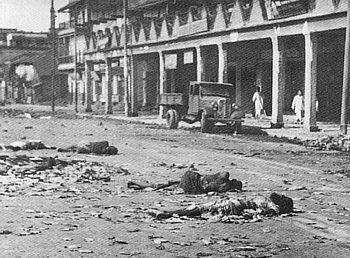 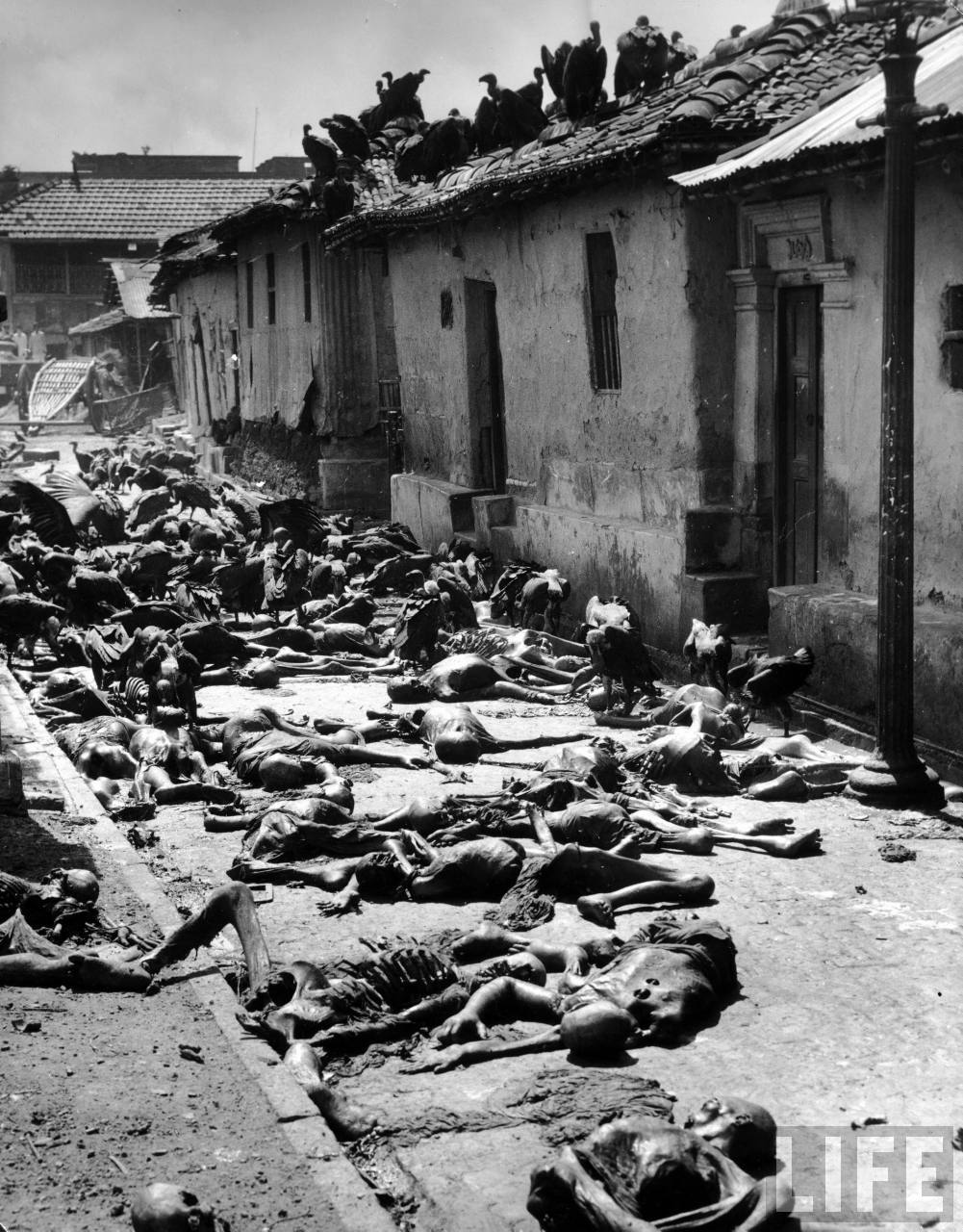 wRbœvni ÔwØ-RvwZ ZË¡Õ
Avjøvgv BKevj
†gvnv¤§` Avjx wRbœvn
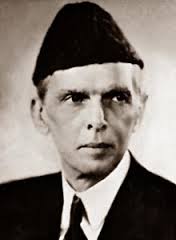 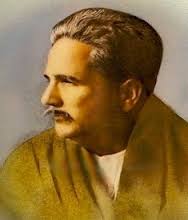 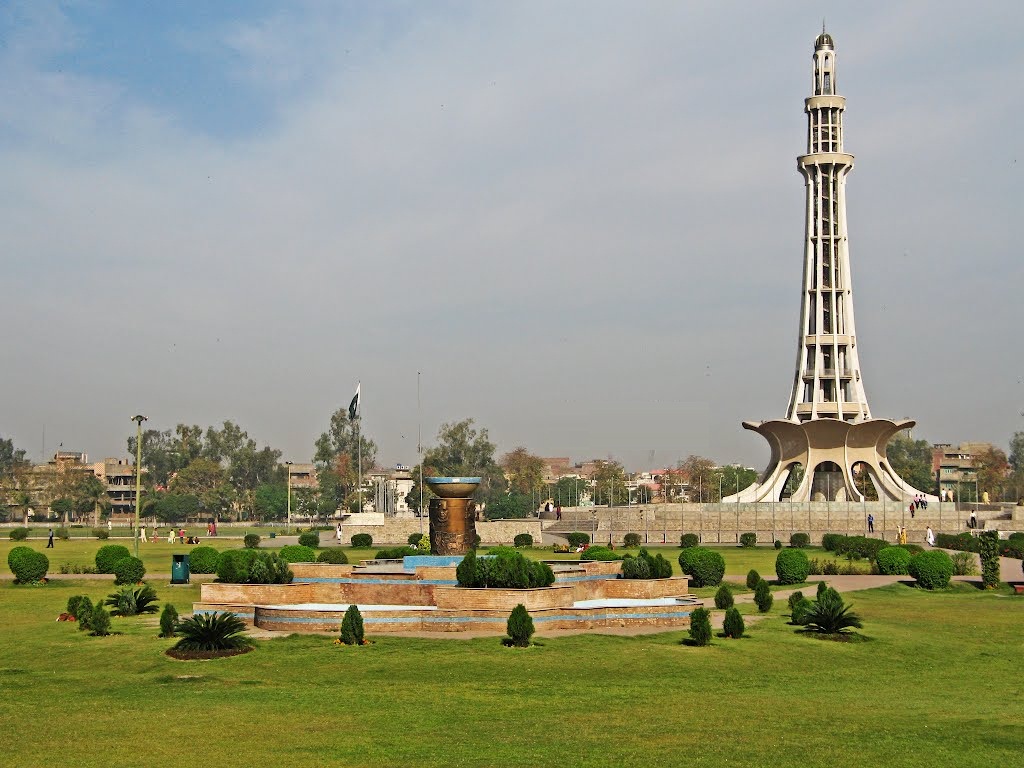 আজকের পাঠ
দ্বি- জাতী তত্ব ও ঐতিহাসিক লাহোর প্রস্তাব (1940)
wkLb dj
GB cvV †k‡l wkÿv_x©iv-
wØRvwZ ZZ¡ Kx Zv ej‡Z cvi‡e|
wØRvwZ Z‡Z¡i cÖfve e¨vL¨v Ki‡Z cvi‡e|
ÔwØ-RvwZ ZË¡' e¨vL¨v
1940 mv‡ji 22 gvP© jv‡nv‡i AbywôZ gymwjg jx‡Mi Awa‡ek‡b †gvnv¤§` Avjx wRbœvn cÖ`Ë mfvcwZi fvl‡Y ÔwØ-RvwZ ZË¡' we¯ÍvwiZ e¨vL¨v cvIqv hvq| †gvnv¤§` Avjx wRbœvn hyw³ †`Lvb †h, †Kej ag©B bq, wn›`y I gymjgvb G `yB m¤úª`v‡qi RxebvPviI wfbœZi|
Zv‡`i ga¨Kvi ˆeevwnK m¤úK© nq bv| 
Zviv GKmv‡_ Avnvi K‡i bv| e¯ÍZ Zviv `ywU wfbœ mf¨Zv DËivwaKvi, hv ci¯úi we‡ivax aviYv I wPšÍvi Dci cÖwZwôZ| Rxeb m¤ú‡K© Zv‡`i `„wófw½ Avjv`v|
wn›`y I gymjgvbiv BwZnv‡mi m¤ú~Y© c„_K Drm †_‡K Aby‡cÖiYv †c‡q _v‡K| Zv‡`i Df‡qi gnvKve¨, gnvb e¨w³ivI Avjv`v| GKR‡bi exi Ab¨R‡bi kÎæ GKc‡¶i Rq Ab¨c‡¶i civRq wn‡m‡e we‡ewPZ nq| 
wZwb †MÖU weª‡Ub I Avqvij¨vÛ, †P‡Kv‡køvfvwKqv I †cvj¨v‡Û D`vniY Zz‡j fviZxq gymjgvbiv †h, GKwU ¯^Zš¿ RvwZ Zvi c‡¶ †hŠw³KZv Zz‡j a‡ib| wZwb e‡jb †h, gymjgvbiv †h †Kvb A‡_©B GKwU RvwZ| Zv‡`i wbR¯^ Avevmf‚wg, wbR¯^ f‚LÛ m‡ev©cwi ivóª _vK‡Z n‡e| `ywU RvwZi wfwË‡Z Avjv`v ivóª MwVZ n‡jB ci¯ú‡ii ga¨Kvi cÖwZØw›`¡Zvi Aemvb n‡e|
jv‡nvi cÖ¯Ív‡ei HwZnvwmK cUf‚wg
‡b‡niæ wi‡cvU© 1928
mvBgb Kwgkb I 1935 mv‡ji fviZ kvmb AvBb 
1937 mv‡ji wbe©vPb I Ks‡MÖm kvmb 
Avjøv-gv BKevj I †PŠayix ingZ Avjxi cÖ¯Íve
wØ-RvwZ ZË¡ 
wØZxq wek¦hy×
†fŠ‡MvwjK w`K †_‡K wbKU¯’ GjvKvmg~n †hgb, fvi‡Zi DËi-cwðg Ges c~e©vÂj, A_©vr   †h mKj GjvKvq gymjgvb msL¨vMwiô H mKj GjvKvmg~‡ni mgb¦‡q ¯^vaxb I mve©‡fŠg ivóªmg~n MwVZ  n‡e| 
Gfv‡e MwVZ Ô¯^vaxb I mve©‡fŠg' iv‡óªi A½ivR¨mg~n n‡e m¤ú~Y©iƒ‡c ¯^vqËkvwmZ | 
fvi‡Zi beMwVZ gymjgvb iv‡óªi msL¨vjNy m¤úª`vq¸‡jvi m‡½ civgk©µ‡g Zv‡`i mvs¯‹…wZK, ivR‰bwZK, cÖkvmwbK, ag©xq I Ab¨vb¨ AwaKvi Ges ¯^v_© msi¶‡Yi Kvh©Ki e¨e¯’v _vK‡Z n‡e| 
†`‡ki †h †Kv‡bv fwel¨r mvsweavwbK cwiKíbvq D³ welq¸‡jv‡K †gŠwjK bxwZ wn‡m‡e MÖnY Ki‡Z n‡e|
GKK KvR
`jxq KvR
wb‡Pi Qwe `y‡Uv ‡_‡K Zv‡`i cwiPq `vI?
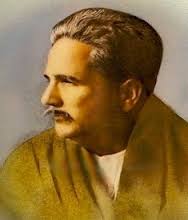 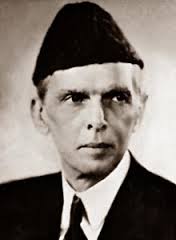 `j- G
`j- we
mvims‡ÿc
gymjgvbMY wb‡R‡`i AvZ¥cwiPq mÜvb cvq| jv‡nvi cÖ¯Íve Zv‡`i‡K GKwU RvZxq †PZbv cÖ`vb K‡i| ZLb †_‡K gymwjg ivRbxwZi cÖavb a¨vbaviYv wn›`y‡`i AwePv‡ii weiæ‡× Awf‡hvM Rvbv‡bvi cwie‡Z© ivR‰bwZK Aw¯ÍZ¡ AR©‡bi `vwei iƒc cwiMÖn K‡i|
g~j¨vqb
1| jv‡nvi cÖ¯Íve †K DÌvcb K‡ib? 

2| fviZ I cvwK¯Ívb bvgK ivóª m„wói   
    wcQ‡b ‡Kvb cÖ¯Ív‡ei cÖfve †ewk ?
evwoi KvR
wØRvwZ Z‡Z¡i cÖfve fviZxq ivRbxwZ‡Z KZUzKz c‡o‡Q Zv we‡kølb Ki?
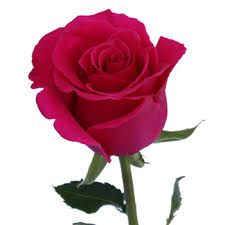 ab¨ev`